Introduction to MS Dynamics NAV     (Stock Keeping Units)
Ing.J.Skorkovský,CSc. 
MASARYK UNIVERSITY BRNO, Czech Republic 
Faculty of economics and business administration 
Department of corporate economy
Stockkeeping Units (SKU)
Stockkeeping units are a supplement to item cards, they do not replace them, although they are related to them.
Stockkeeping units allow you to differentiate information about an item for a specific location (such as a warehouse or distribution center) or a specific variant (such as different shelf numbers and different replenishment information), for the same item.
How to create a new SKU
Open an Item Card (e.g. 1928-S) – see if we do have any SKU already created
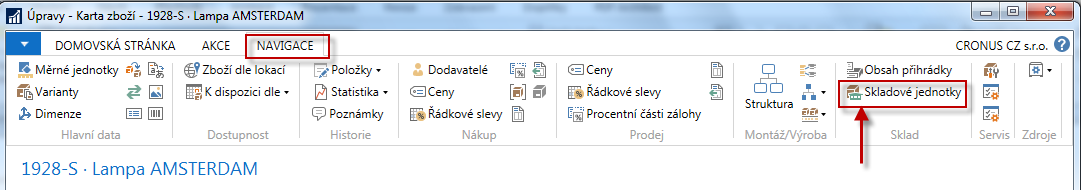 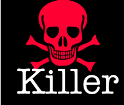 To see all SKU in the  system remove existing filter for 1928-S
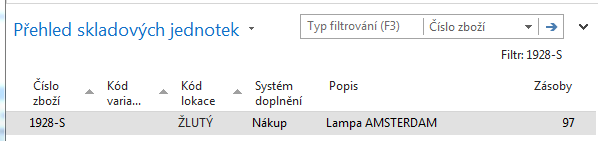 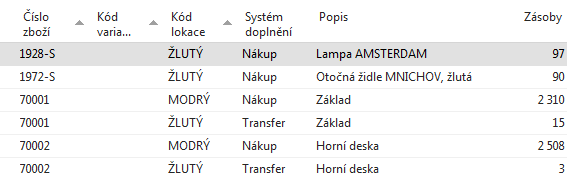 How to create a new SKU
Open an Item Card (e.g. 1928-S)
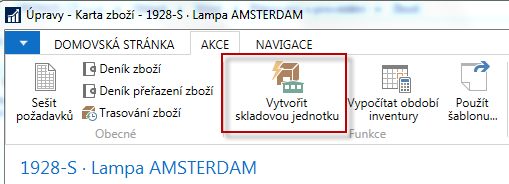 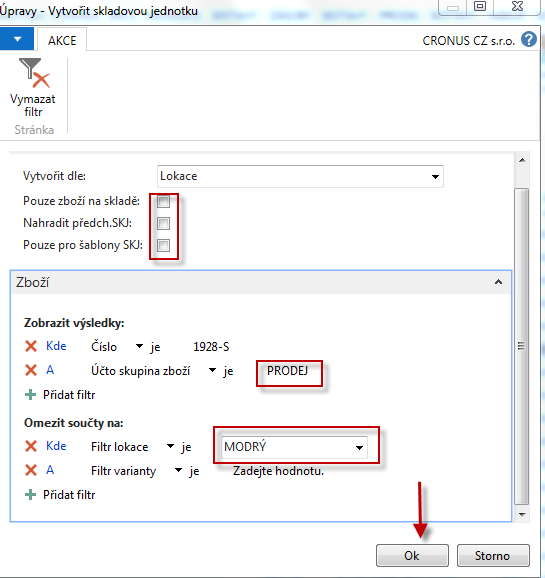 It can be created for Location, Variant and  Location & Variant
How to create a new SKU
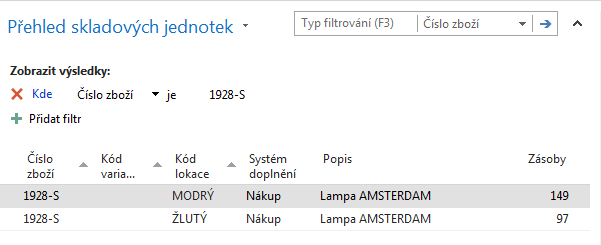 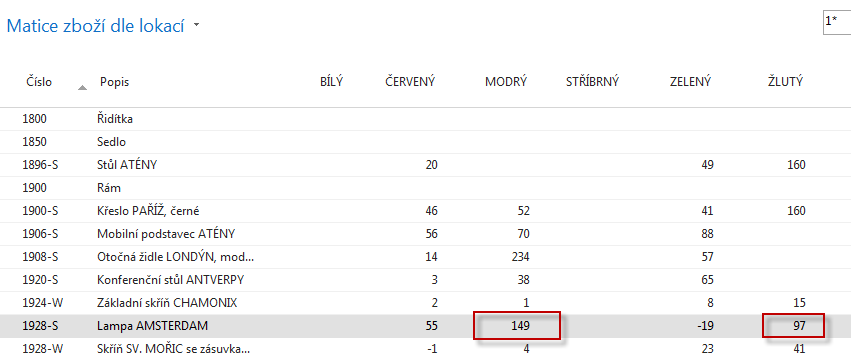 SKU list
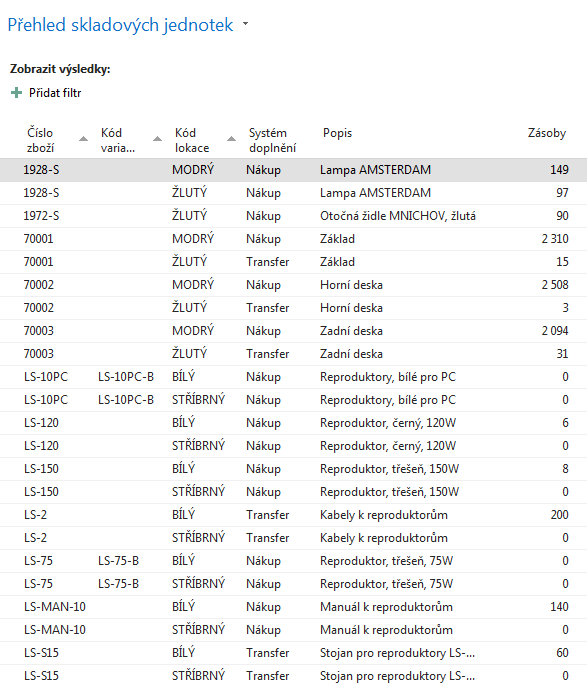 SKU Card is more simpler than original Item Card
SKU has priority over original  Item Card !!!
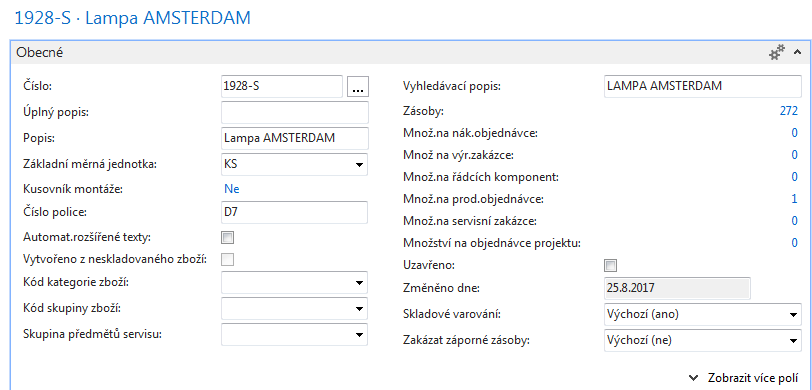 Standard
See other tabs during session !
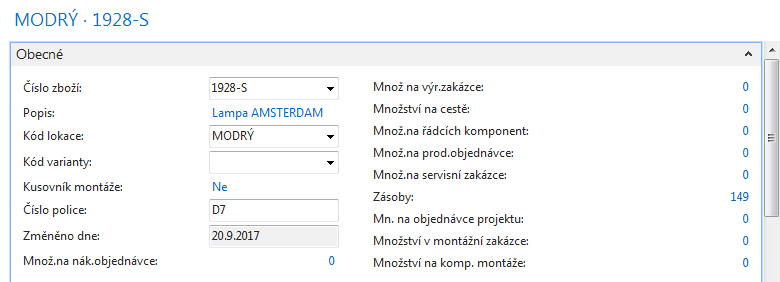 SKU
Transfer from SKU Blue->SKU Red
Firstly you have to create SKU RED for Item in question  (do not use SKU template!!)
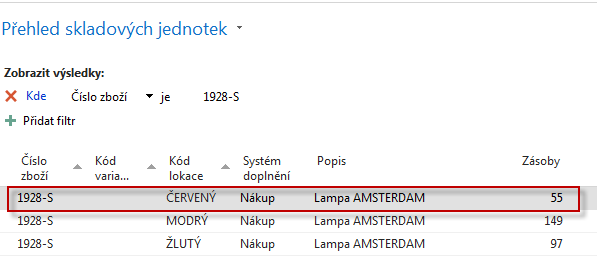 Inventory Reclassification Journal
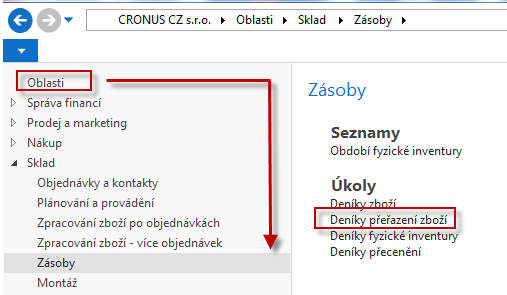 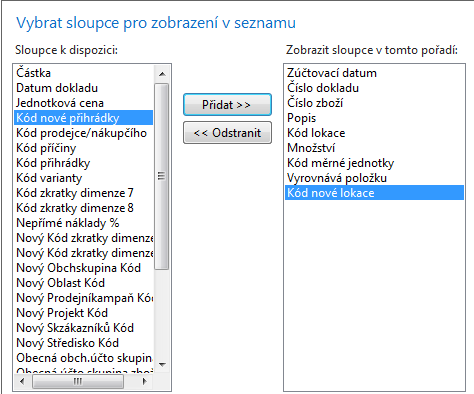 Adding field 
Code of new location !!
Transfer from SKU Blue->SKU Red
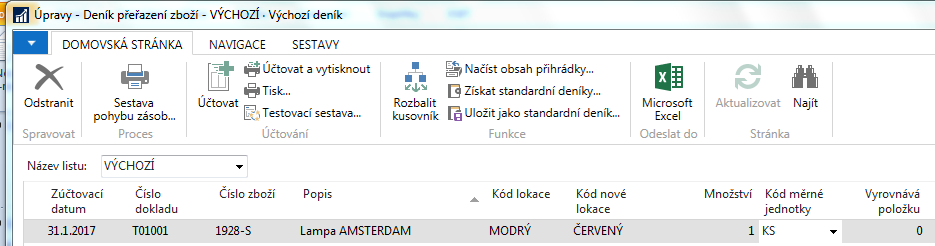 F9
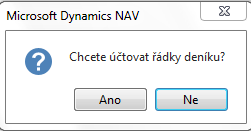 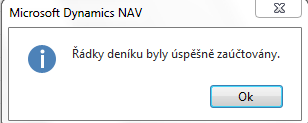 Item Ledger Entries and SKU cards
1928-S
Ctrl-F7
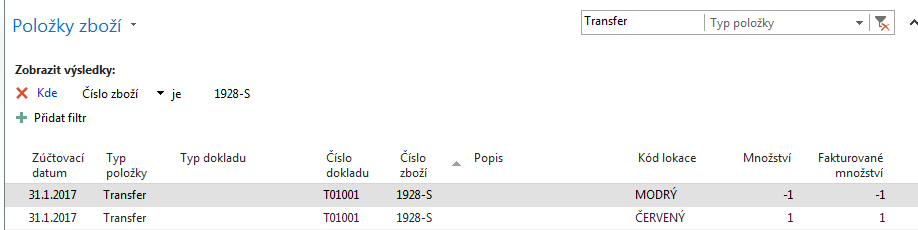 End of the section SKU.
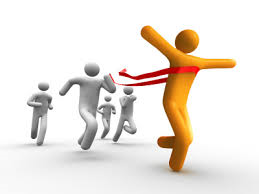